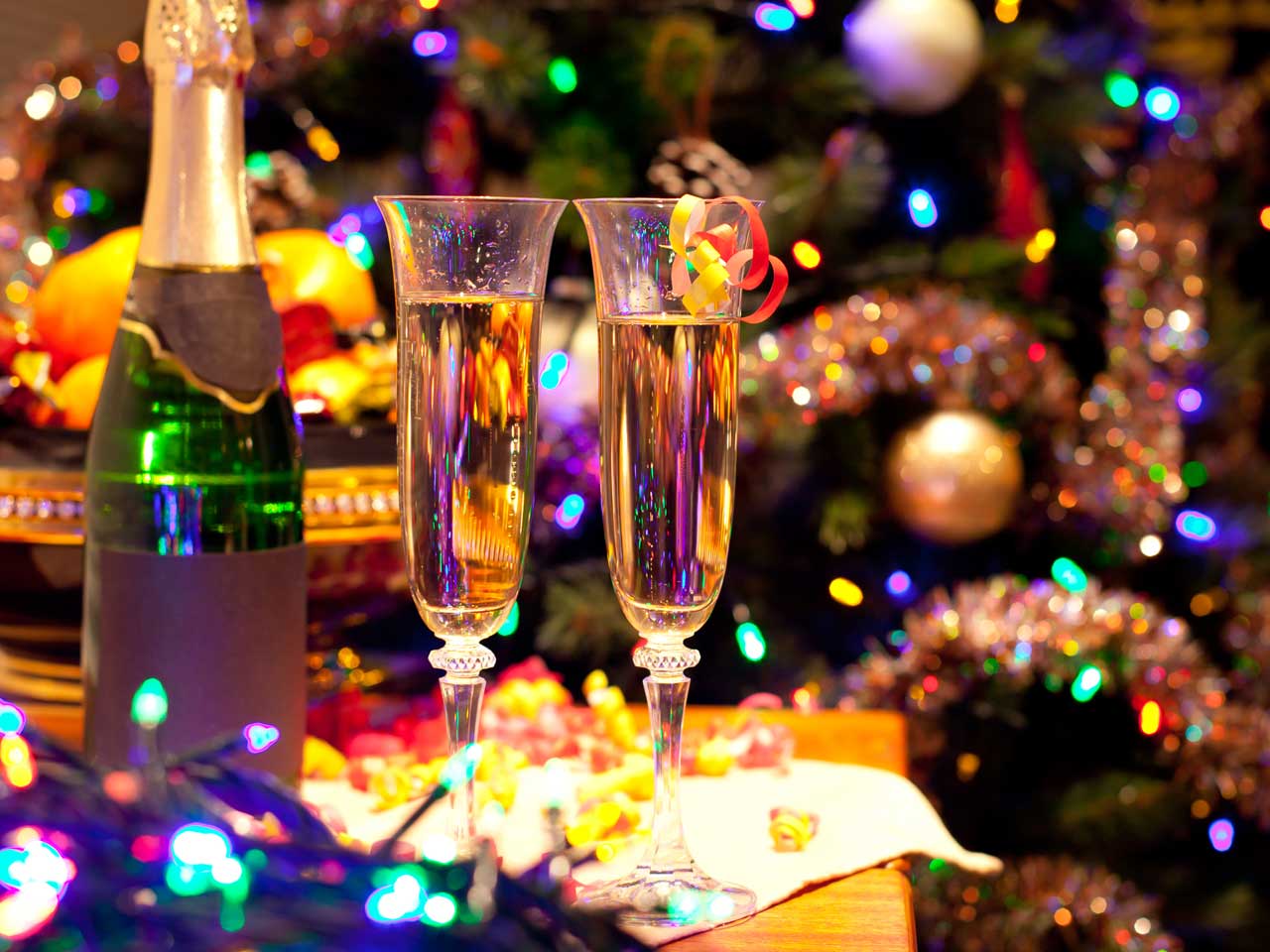 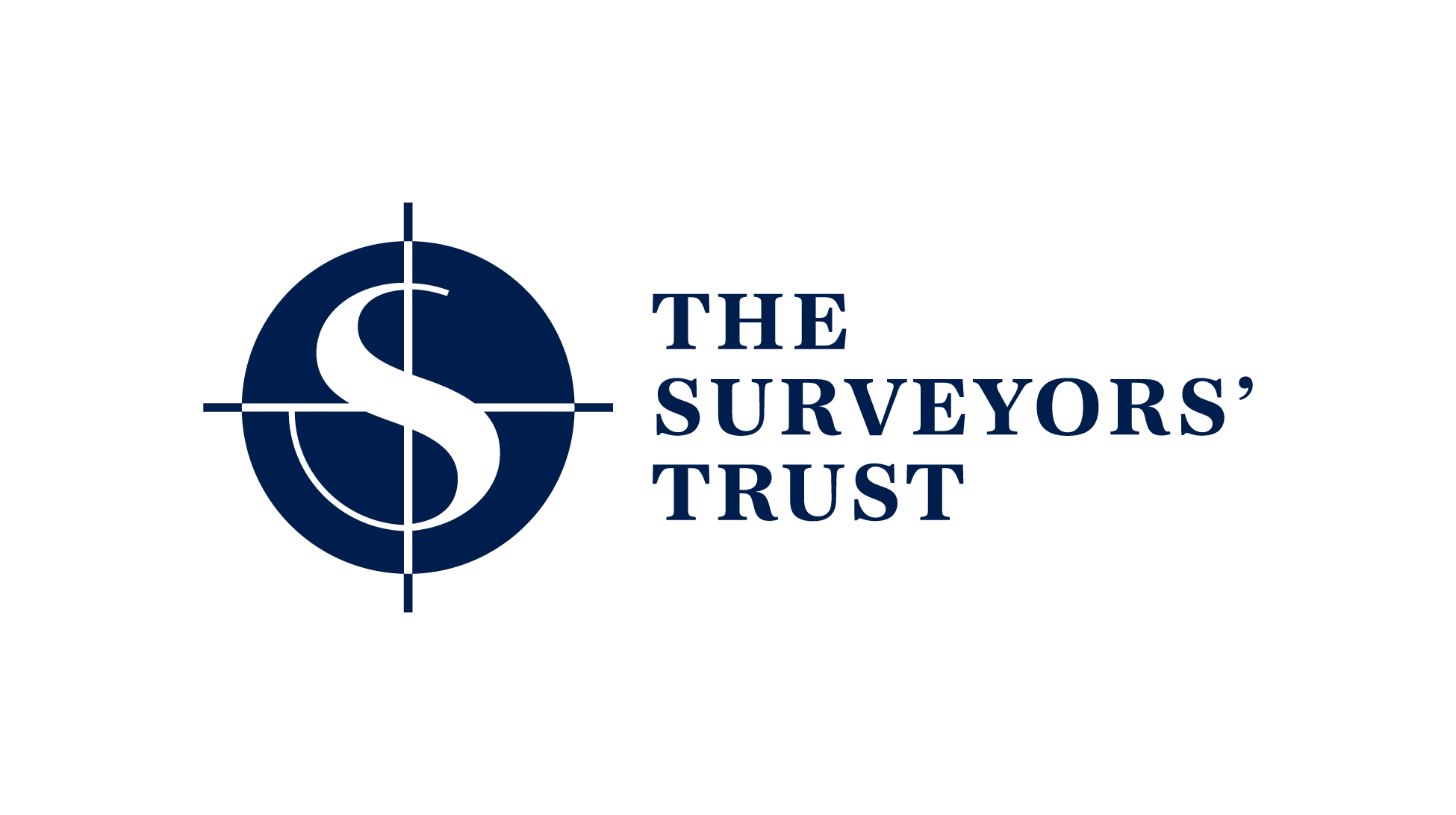 End of Year Lunch7th DECEMBER 2021, 11:45 am-2:30pm